Assumptions:
Holding vessel 2 represent 75% of holding vessel 1 (without removing “tail”.
The 75% represent the 83ABV gin before dilution
Only a portion of the oils from botanicals is lost, thus difference in weight of in and out is marginal
/L alcohol (L/al) → (alcohol pure at 90ABV or 43?
Packaging input production and transport ( carton, bottles, cork, lids etc) (info to come)
Yeast and Enzyme production and transport (see cc file for info)
Botanicals foraged /produced and transport (info to come)
Water (from borehole) for dilution of Y/E
Process water (from borehole) ?/Lal (steam boiler and cooling tower) In
Process water (from borehole) ?/Lal (steam boiler and cooling tower) In
a-amylase (1.02 kg/Lal
YEAST 0.014 kg/L of al
Glucoamylase 2.95 kg/Lal
Botanicals IN (0.025kg/L of alcohol includes “tail”)
Water in (from borehole) 9.7kg /L al
(1 T grains for 3.5 T water)
WATER IN (from borehole) (?/L alcohol or batch)
Water (from borehole) for dilution (1000L/batch)
100L oil/batch or 0.05 L/Lal
100L oil/batch (for heat and cooling plant) ?/Lal
Water (from borehole) for NS dilution (1000L/batch)
Water (from borehole) for cleaning (boiling/agents dilution) ?/batch
Neutral spirit (NS) fermentation
(wash)
Wort
Milled, boiled, Mash
STILL POT for Gin distillation (1)
Still pot NS distillation 1/low wines
Rectiffier column distillation 2
Holding Vessel i.e spirit receiver1 of NS (96 ABV)
Holding Vessel (head and heart at 83ABV)
HEAD & HEART for bottling L?
100L oil/batch (for heat and cooling plant) ?/Lal
Grains 2.7 kg/L al
(1T for 380L of NS (96 or 43%?)
Packaging
N.B: 100% of NS (96%) in, 75% out for gin (83 or 43%?)
“TAIL” Removal L?
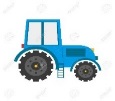 Water out
Pot ale (92% moisture/ 2.5% protein) (10L/1L alcohol)
Botanicals out (approx. 0.025kg/L of alcohol)
Waste Water/Spent lees
Spent grains ?/Lal
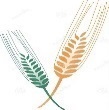 Solid Waste (if applicable)
Slurry tank for field
Energy (electrical (32 Mw/h), OIL) for boiling, and refrigeration
PART OF THE PV ELEC TO HOUSES
Distribution